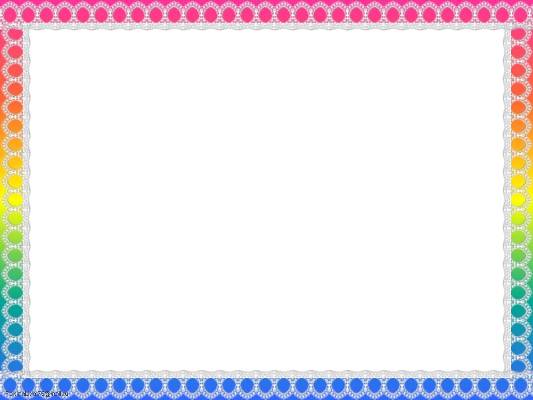 Семинар – практикум для педагогов«Подготовка детей к обучению грамоте»
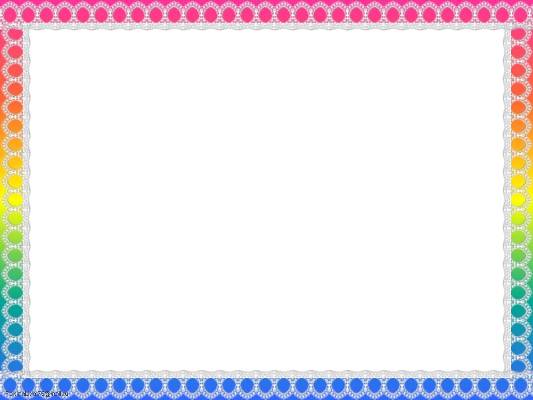 РЕЧЬ
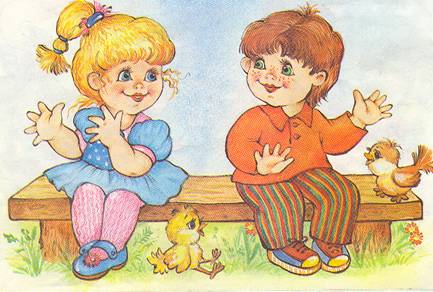 Предложения
Слова
Слог
Звук
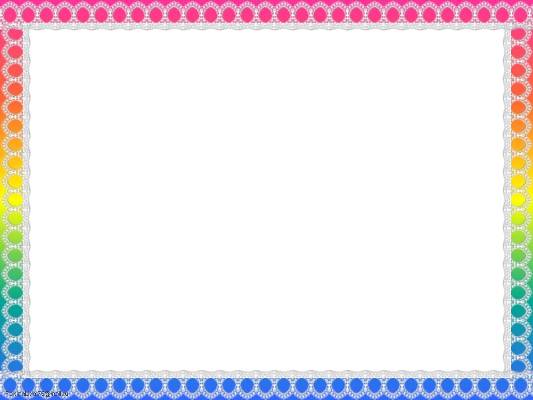 Речь
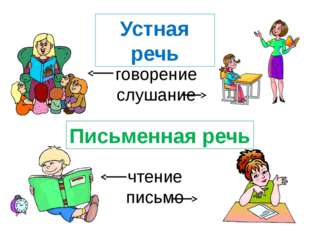 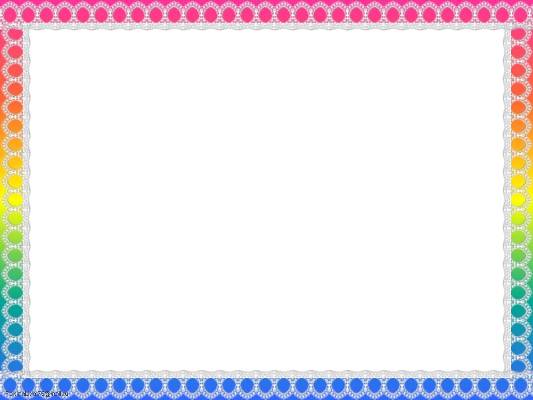 Звуки речи бывают:
гласными
     твёрдыми согласными
     мягкими   согласными
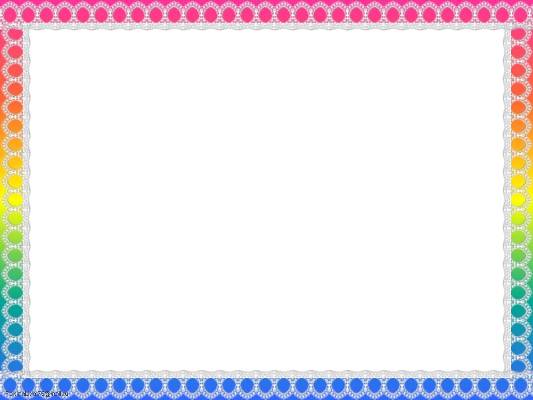 буквы
звуки
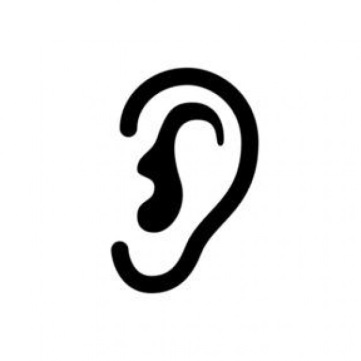 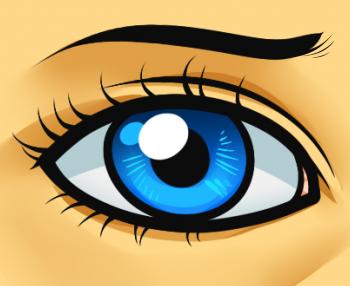 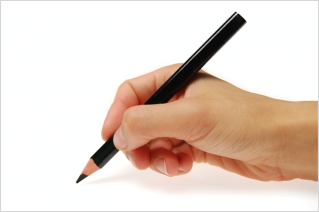 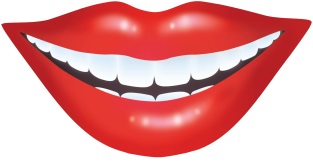 слышим произносим
видим пишем читаем
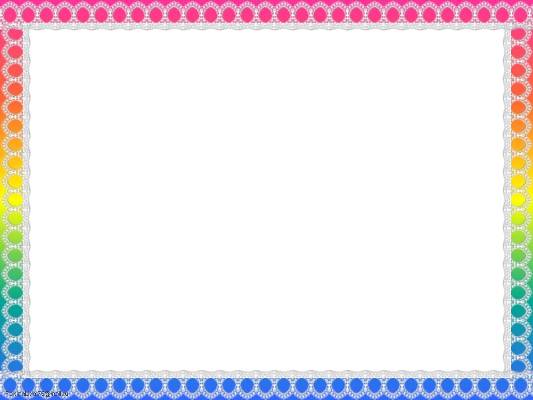 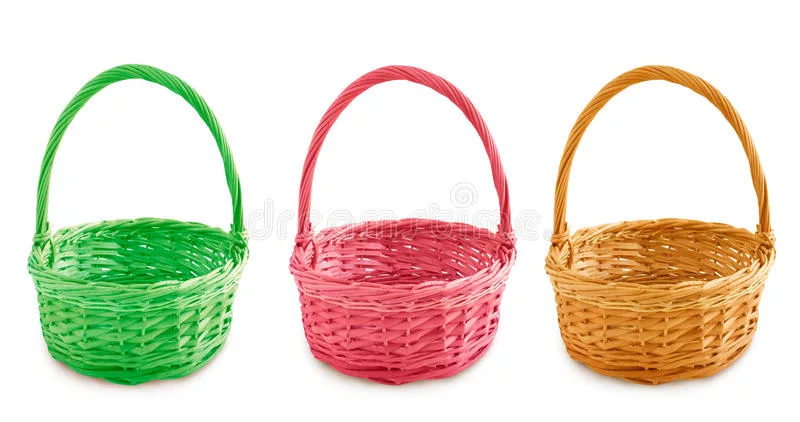 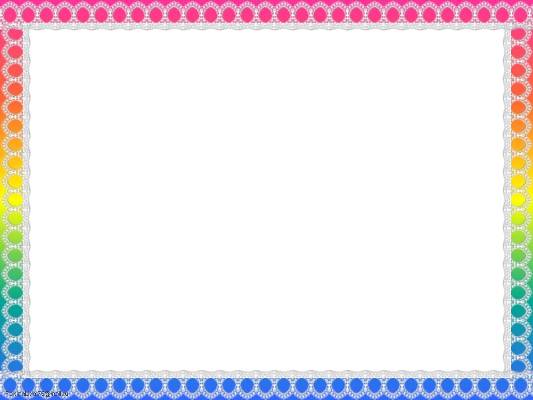 Звуковой анализ слов
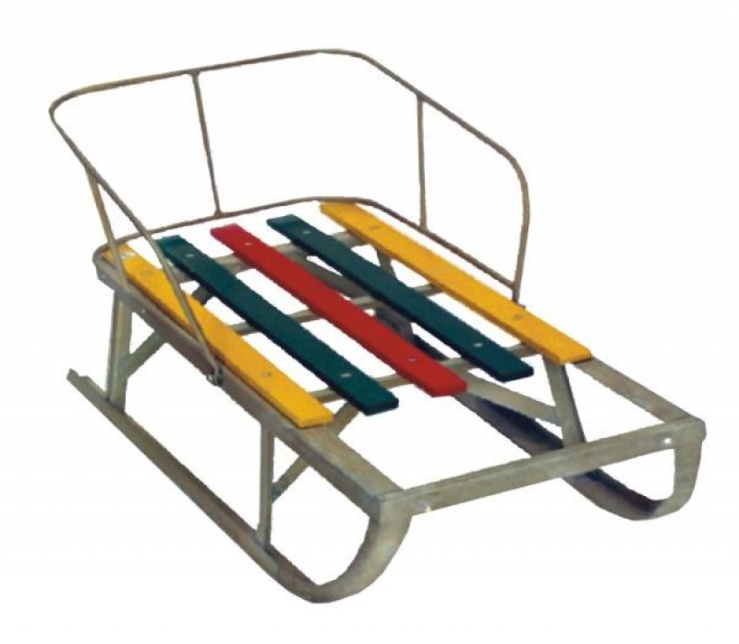 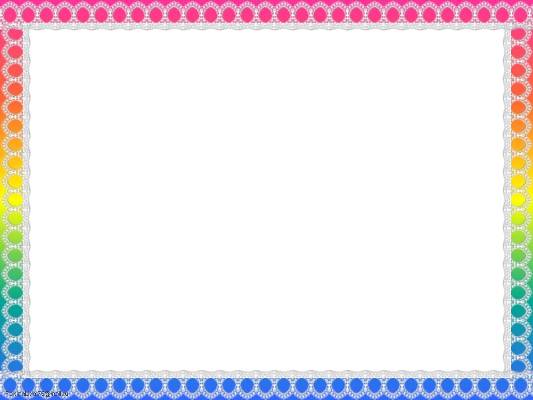 «Придумай слово к схеме»
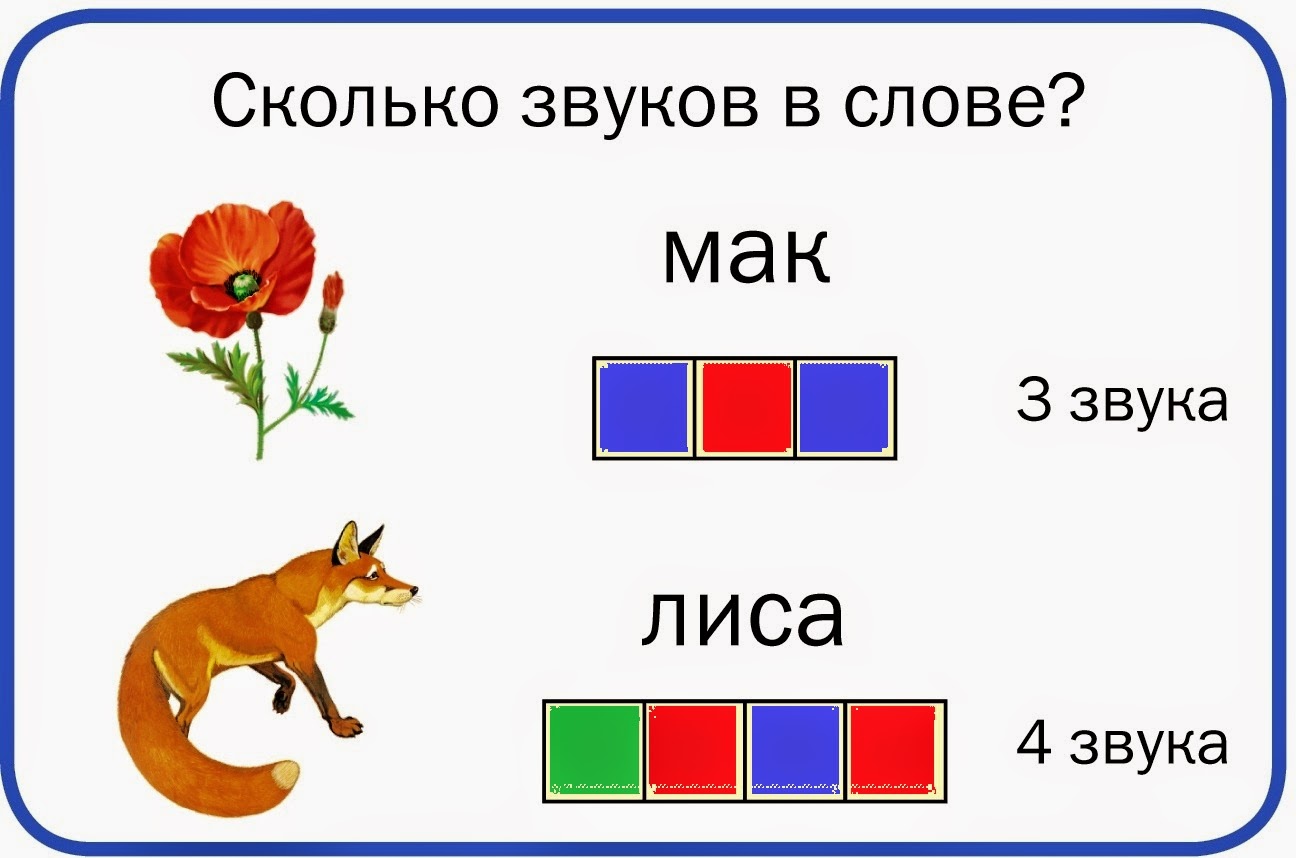 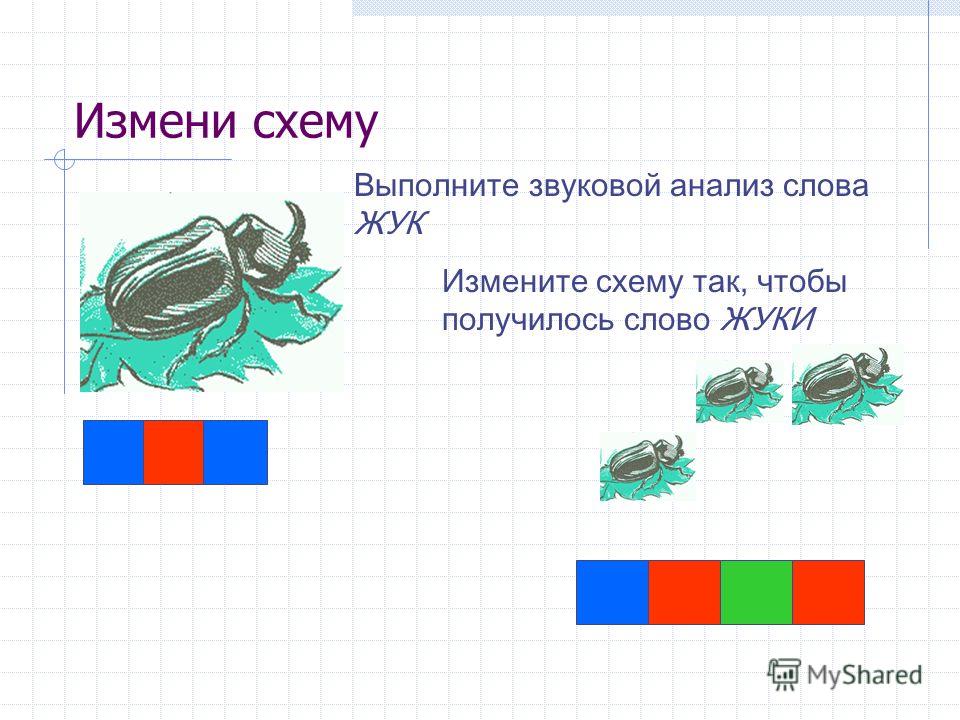 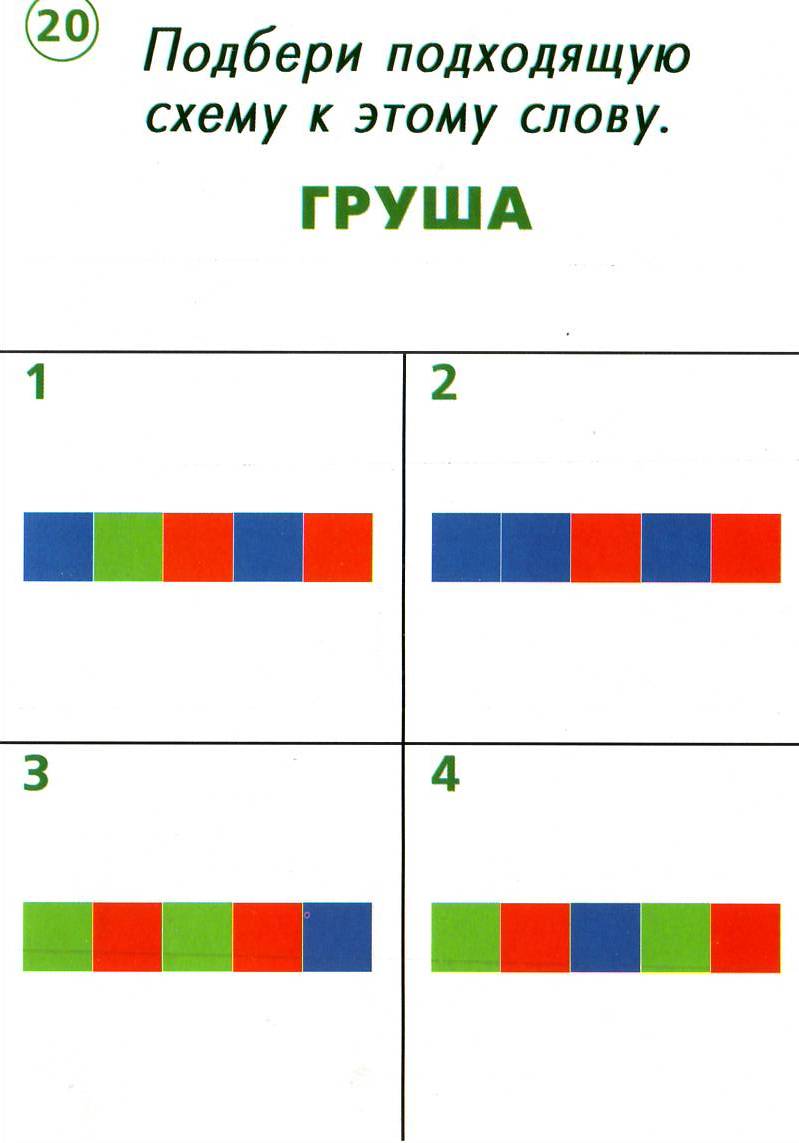 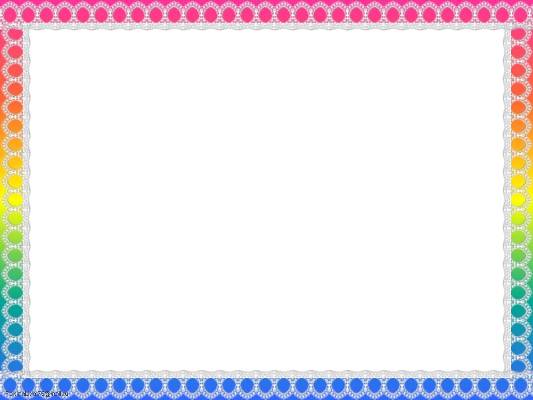 «Новое слово»
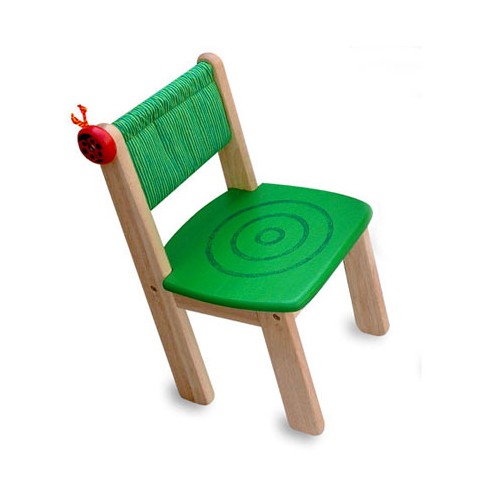 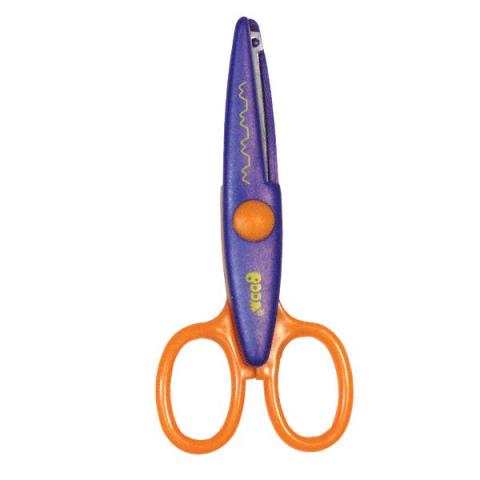 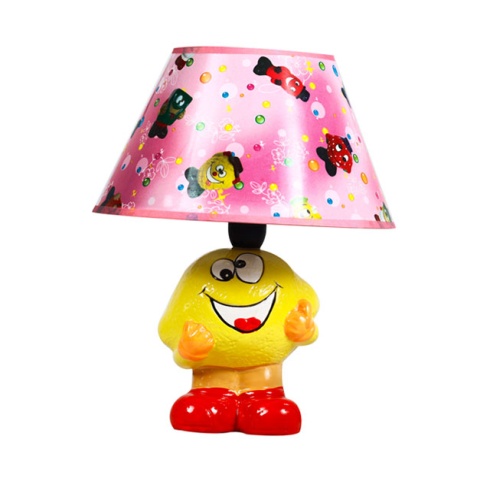 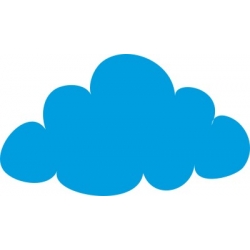 с
о
л
н
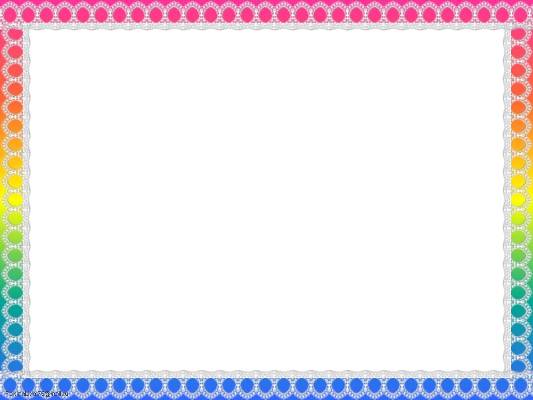 «Новое слово»
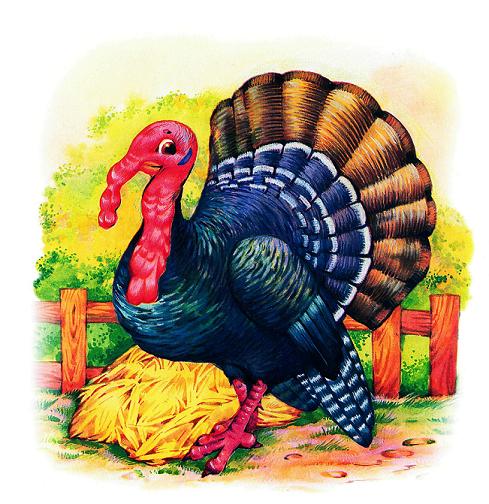 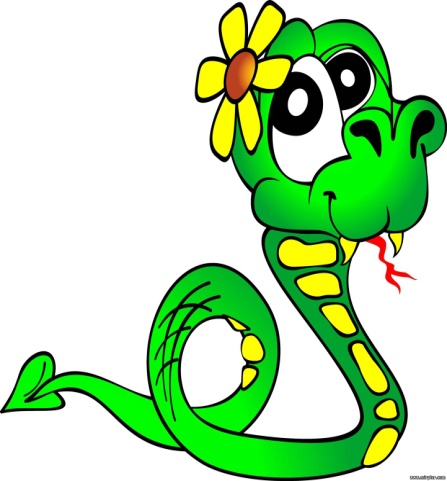 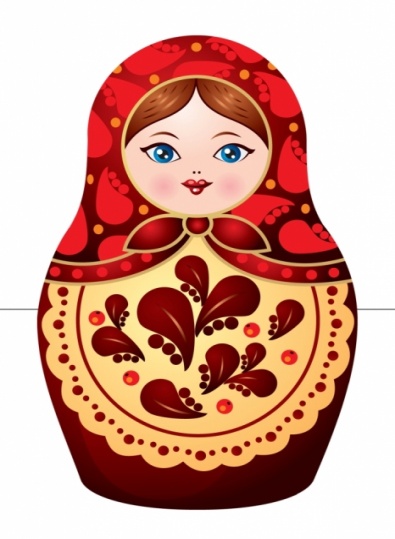 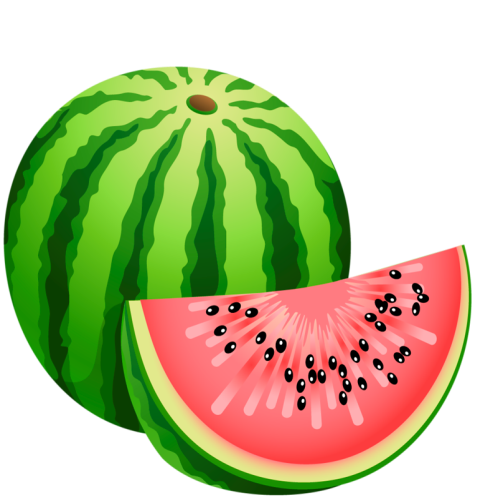 з
м
и
а
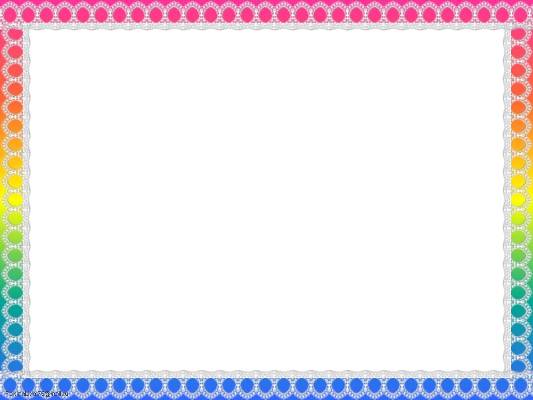 «Слоговое лото» (по первым слогам)
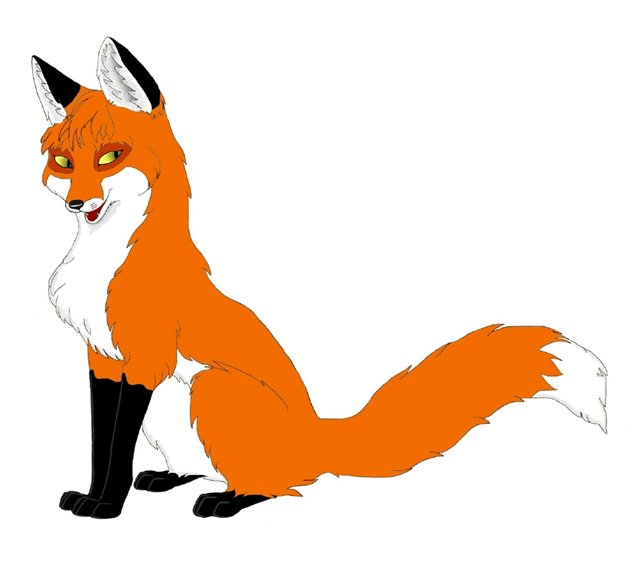 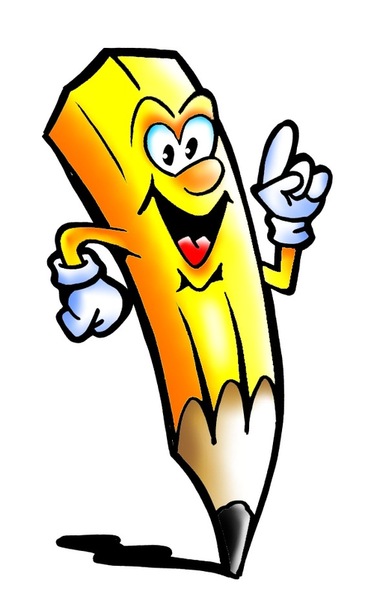 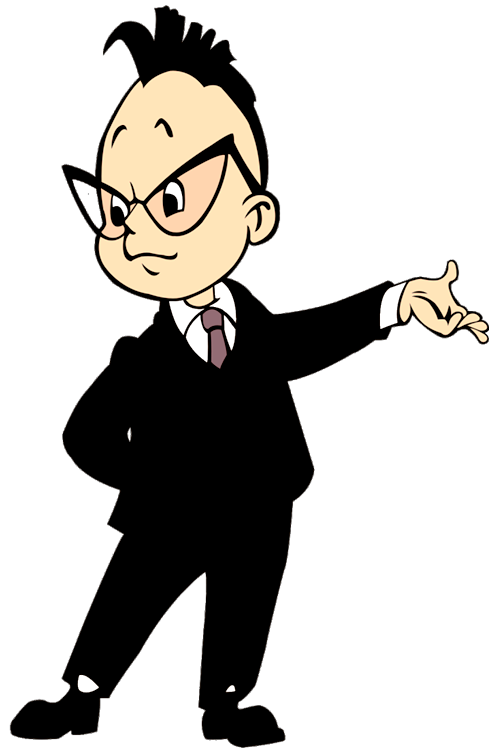 ли
ка
че
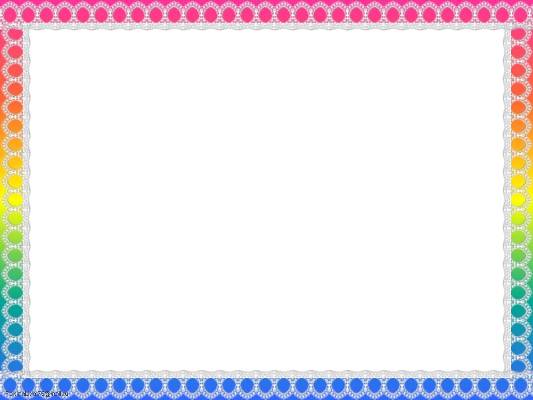 «Слоговое лото» (по вторым слогам)
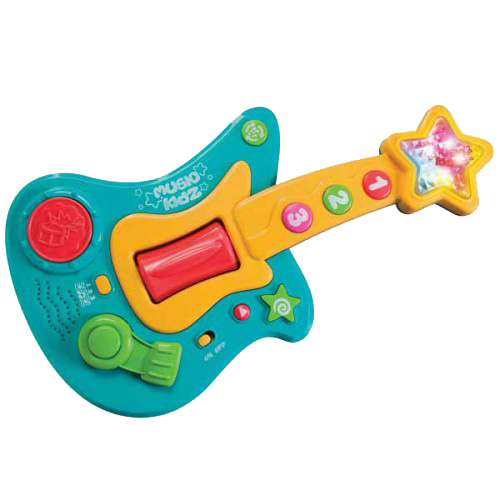 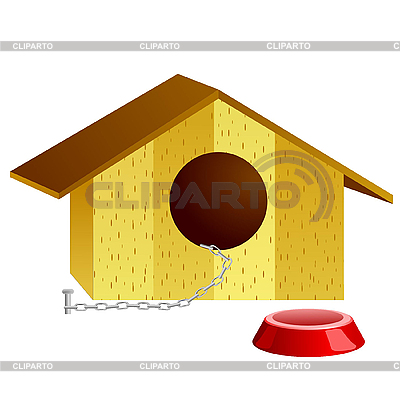 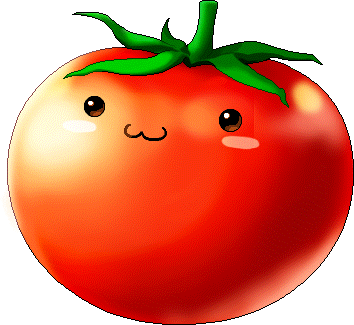 та
ну
ми
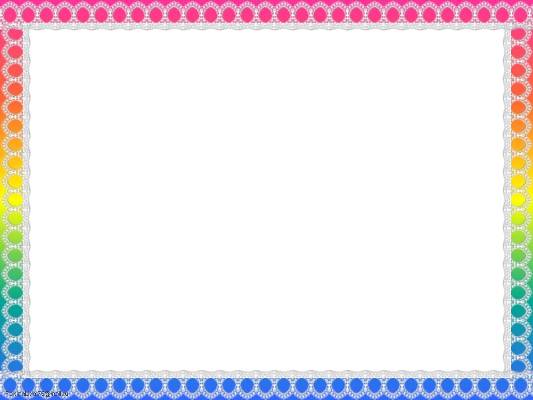 «Слоговое лото» (по последним слогам)
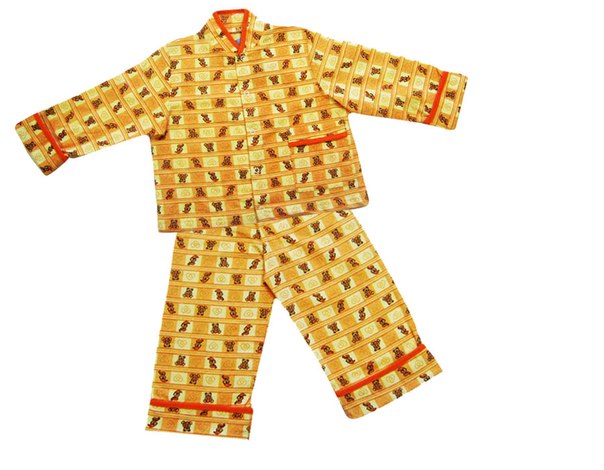 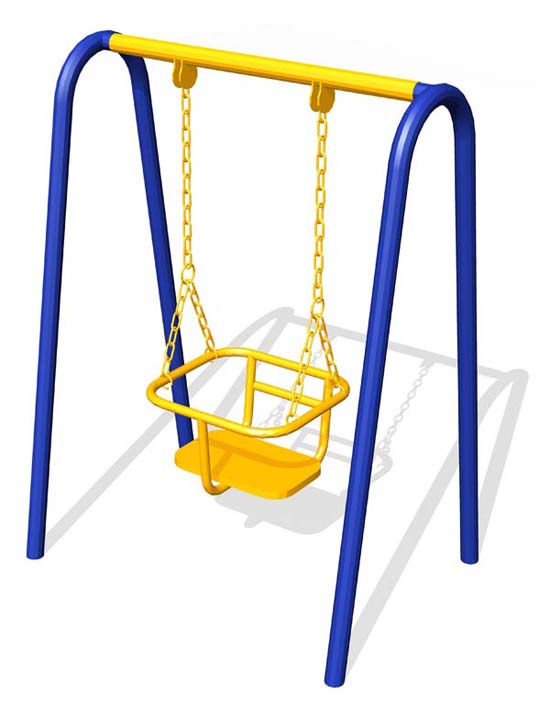 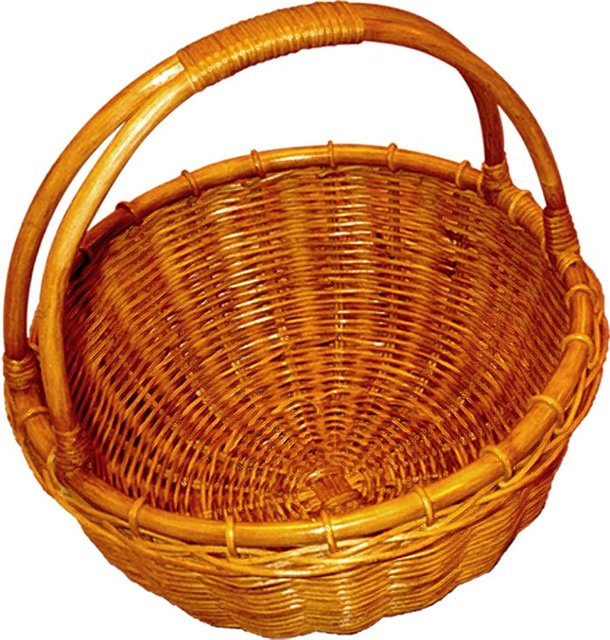 на
ли
ма
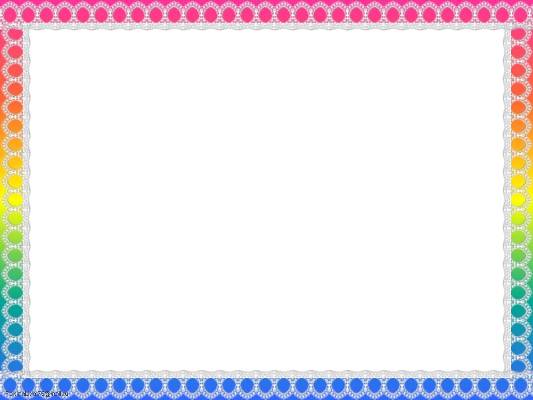 Деление слов на слоги
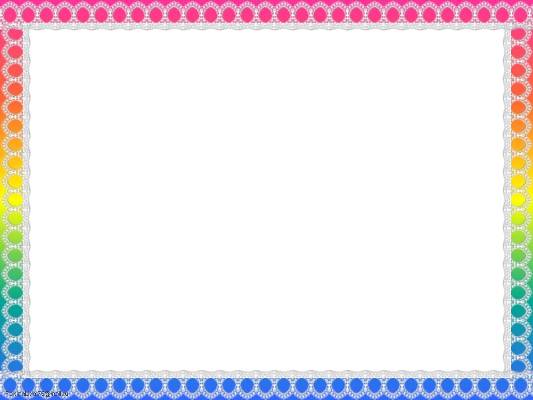 «Кому в какой дом»
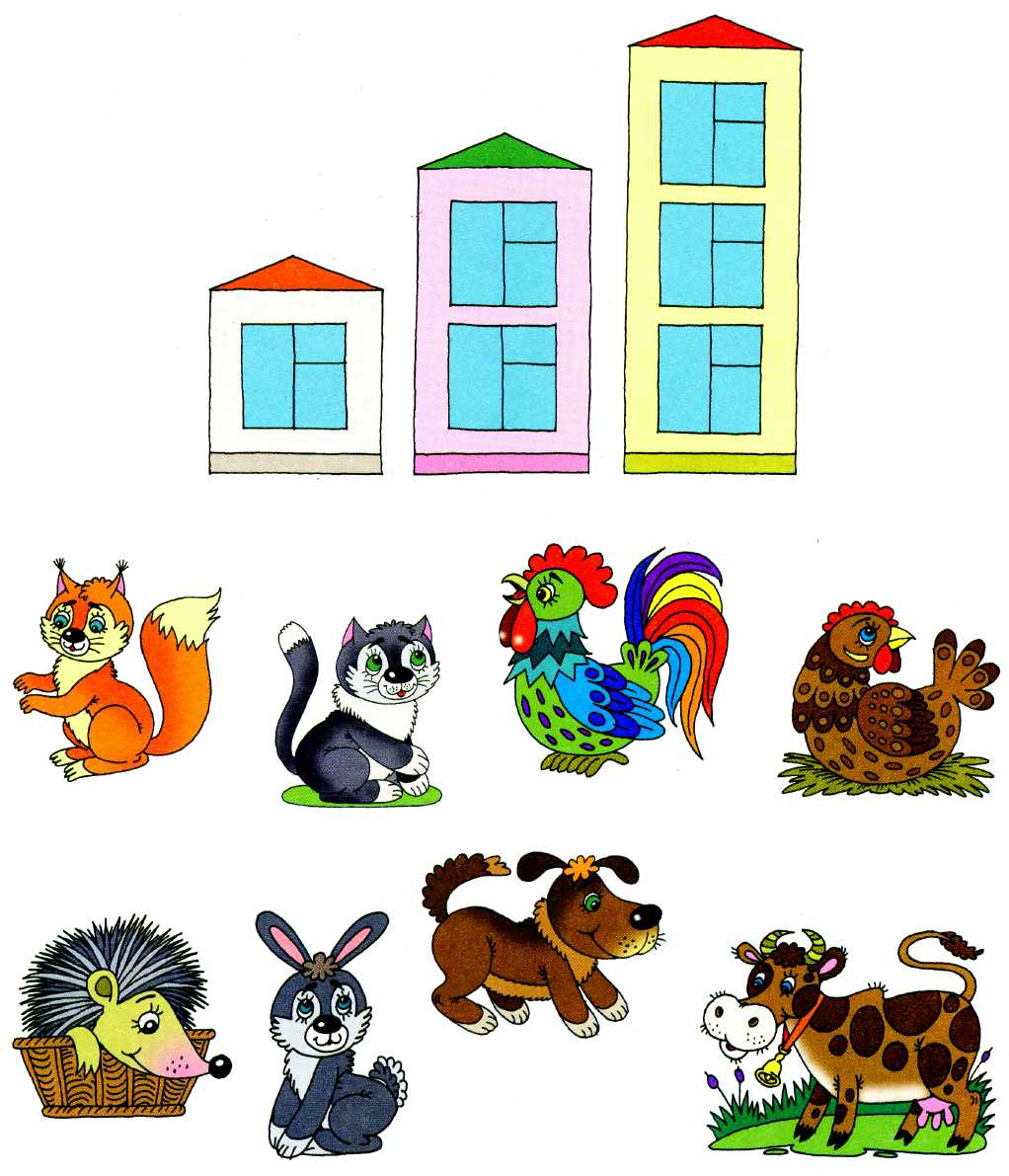 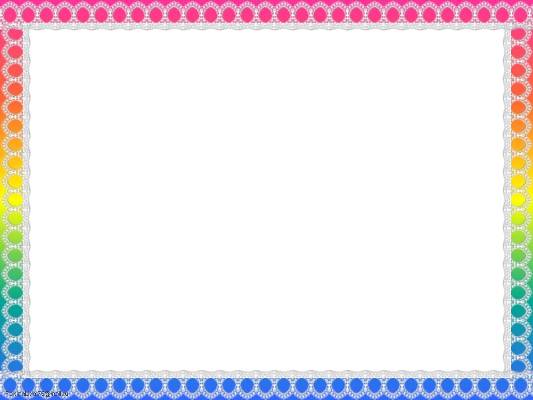 Предложение
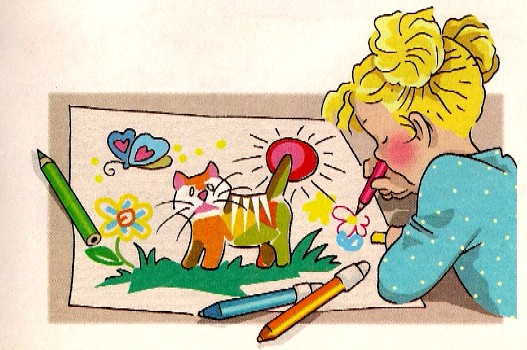 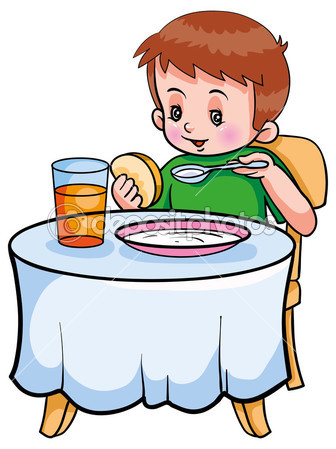 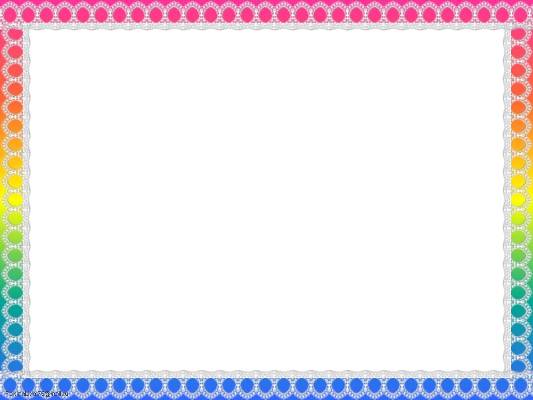 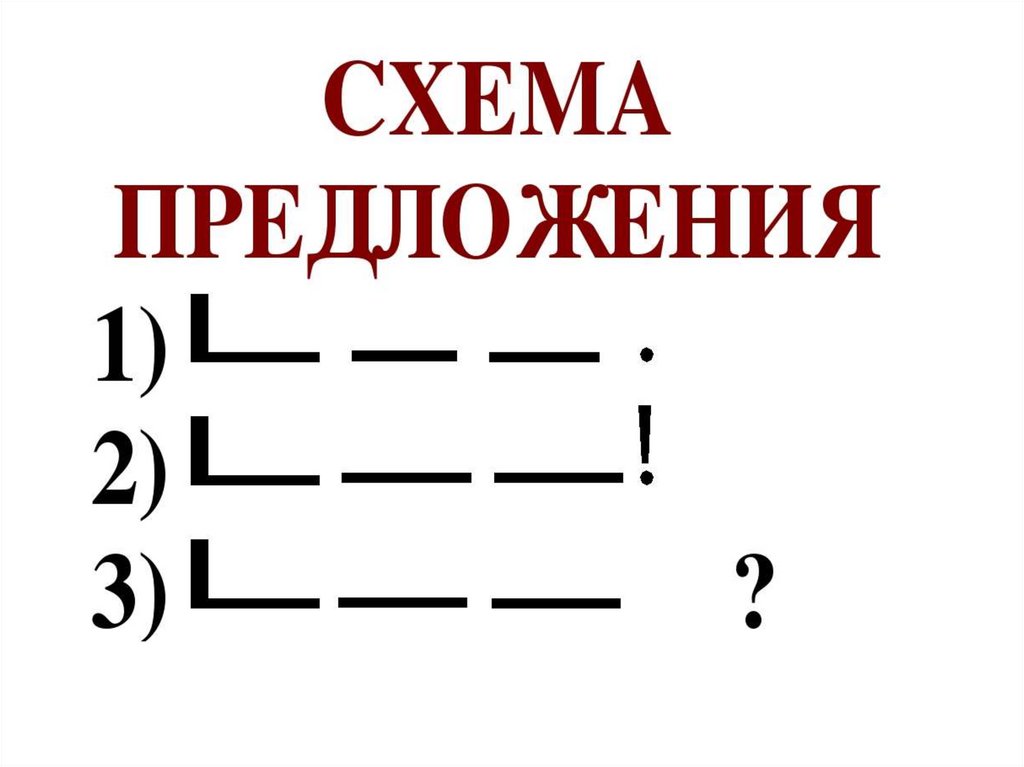 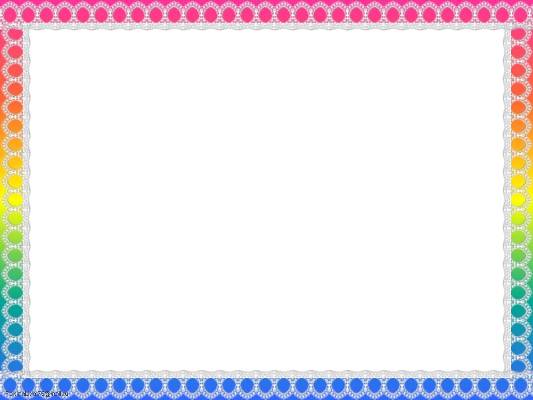 Успехов Вам в обучении детей, дорогие педагоги!!!
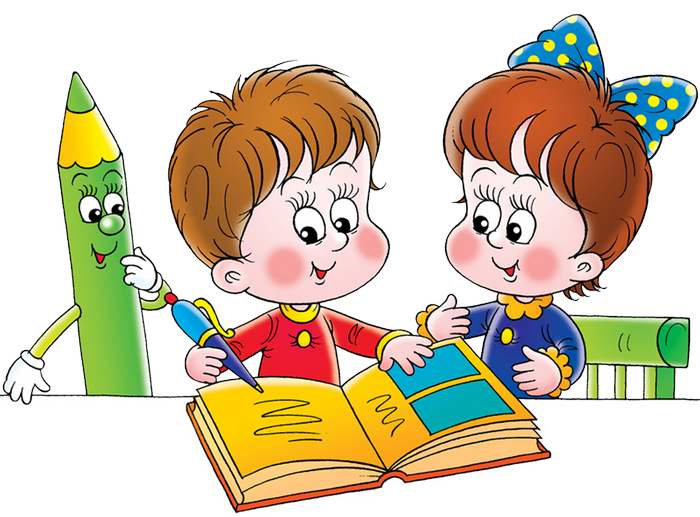